Your Voice Matters
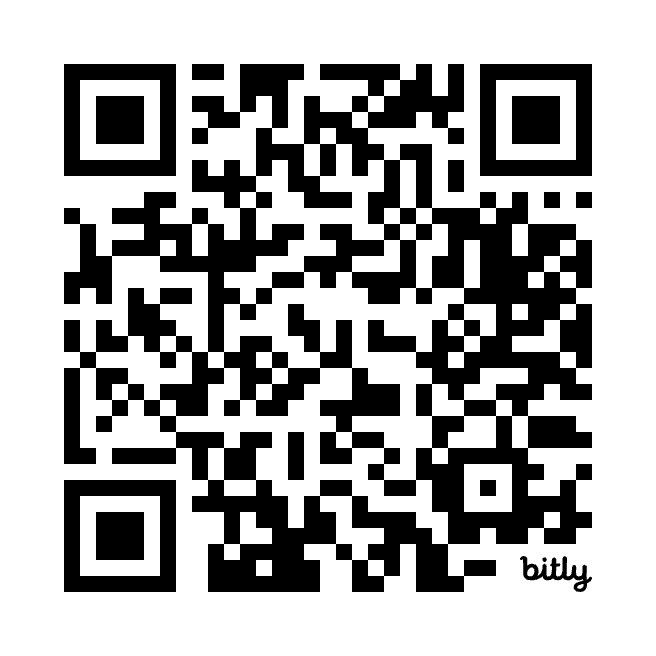 Join PNHP today!